Eurocentrism and Orientalism: postcolonial critiques and imaginative geographies
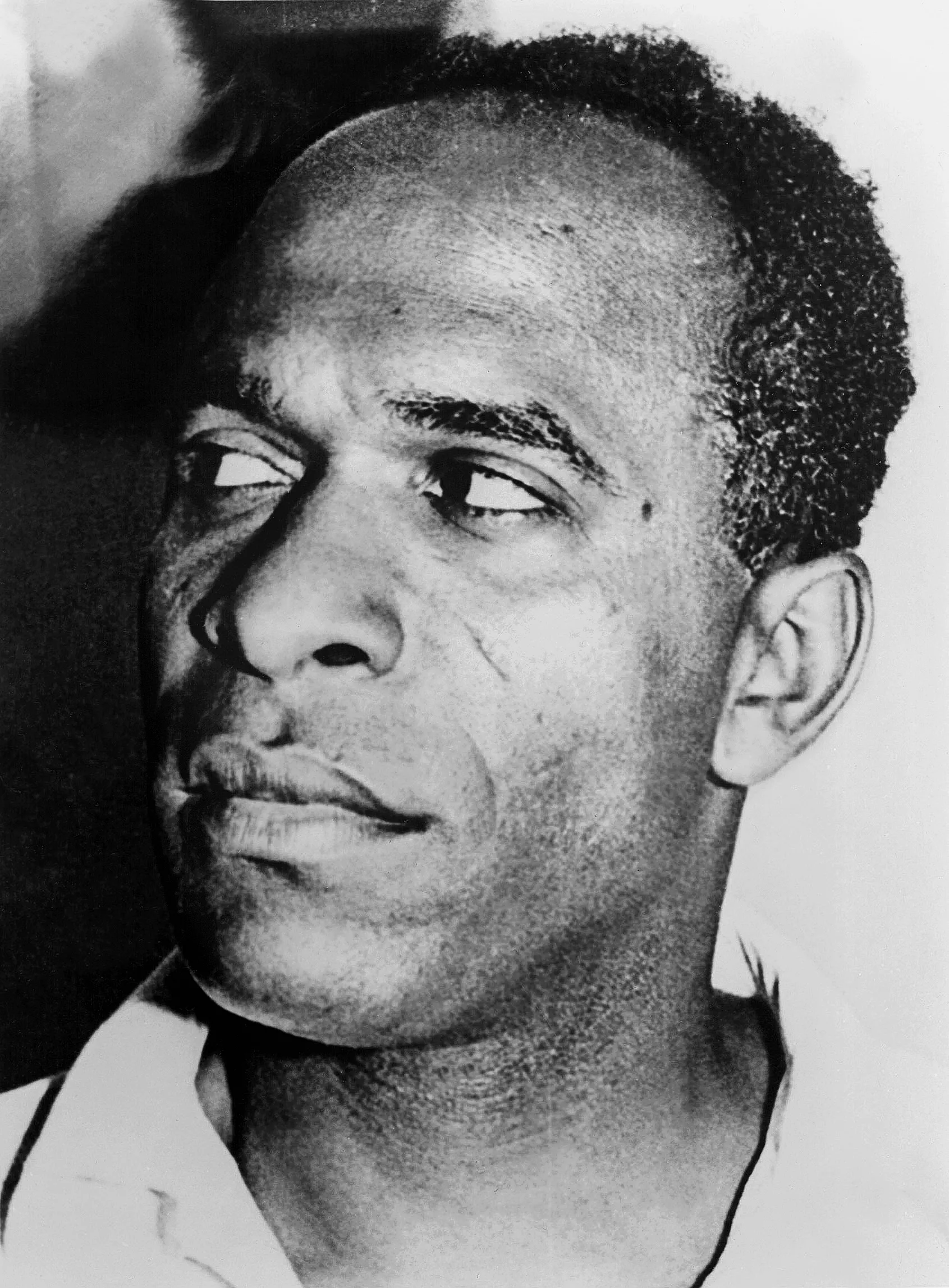 Postcolonial situation and psychoanalysis
Frantz Fanon
orignally from Martinique, but important in France and northern Africa
freedom fighter, philosopher, psychiatrist 
Postcolonial reworking of then important psychoanalytical concepts
Skin-ego
Black consciousness
Birmingham school of cultural studies
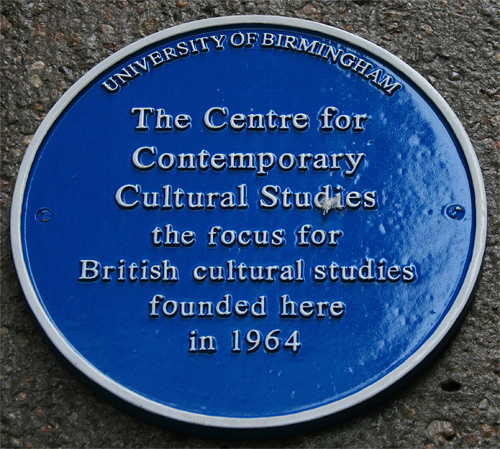 Beginning in the 1960s: CCCS
Workers‘ culture at first
Critiques of the idea of the „high culture“
Poststructuralism and Marxism sitting together
Stuart Hall
Bringing postcolonial theory into it
The imperative of the connection of Marxist critique of global capitalism and the postcolonial cultural critique
Researches of media production and media consumption primarily
David Morley
Indian subaltern studies
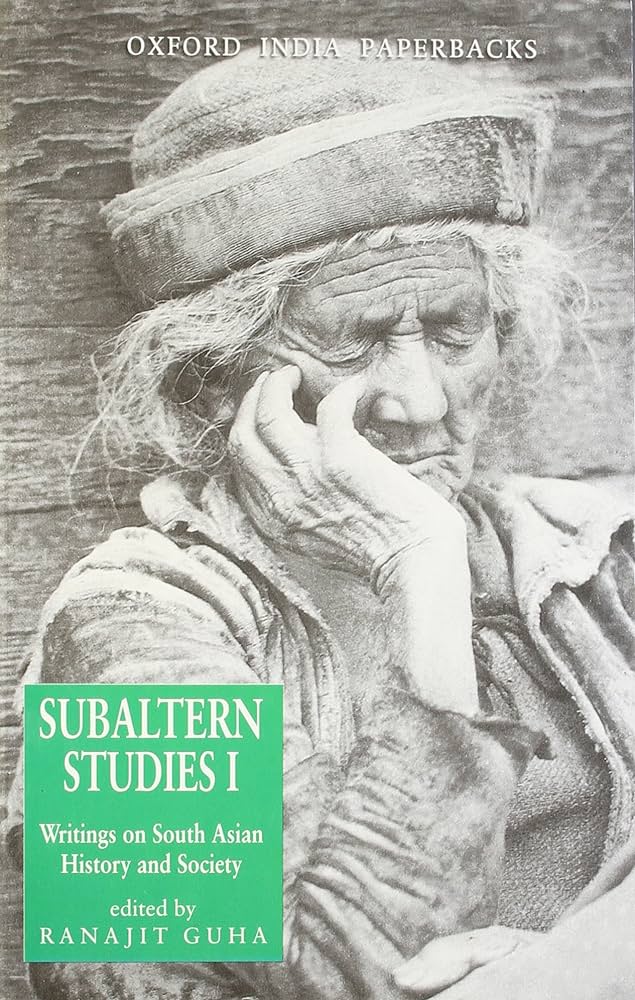 Studies of Indian peasants and lower classes and castes
Gayatri C. Spivak
Interest in deconstruction and its usage for postcolonial contexts
Dipesh Chakrabarty
Critique of Western teleological historical thinking
Provincializing Europe
Partha Chatterjee
Interest in postcolonial nationalisms and the influence of the Empire thought on them
David Arnold
The question of postcolonial thinking about nature
Dependency theory and the uneven development
Samir Amin
Egyptian Marxist
Capitalism and its culture = Eurocentrism
The advocate of „delinking“
James Blaut
Radical geographer
The critic of Eurocentric historical sociology
Revision of the world-history and concepts of Eurocentric diffusionism and the tunnel of time
„The diagnosis and treatment of a serious malady of the mind.“ (Blaut 1993: 215)
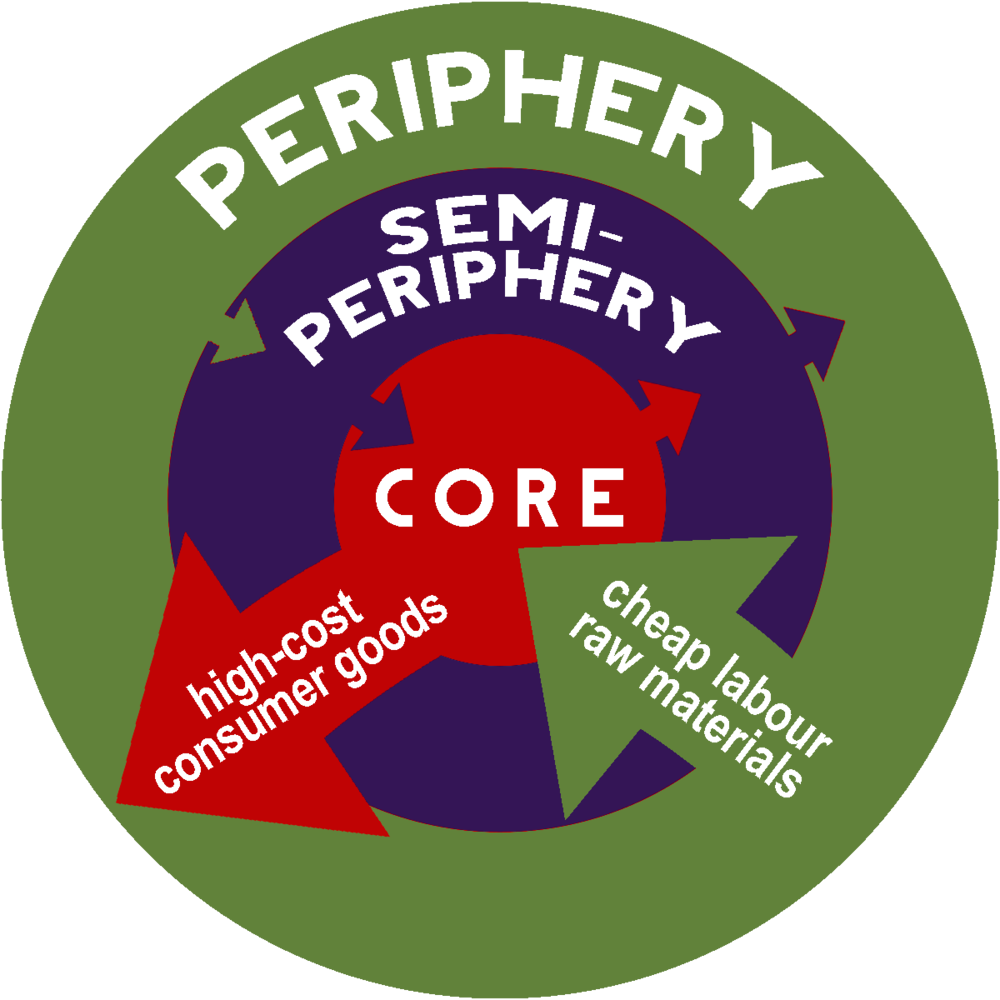 Feminist postcolonialism
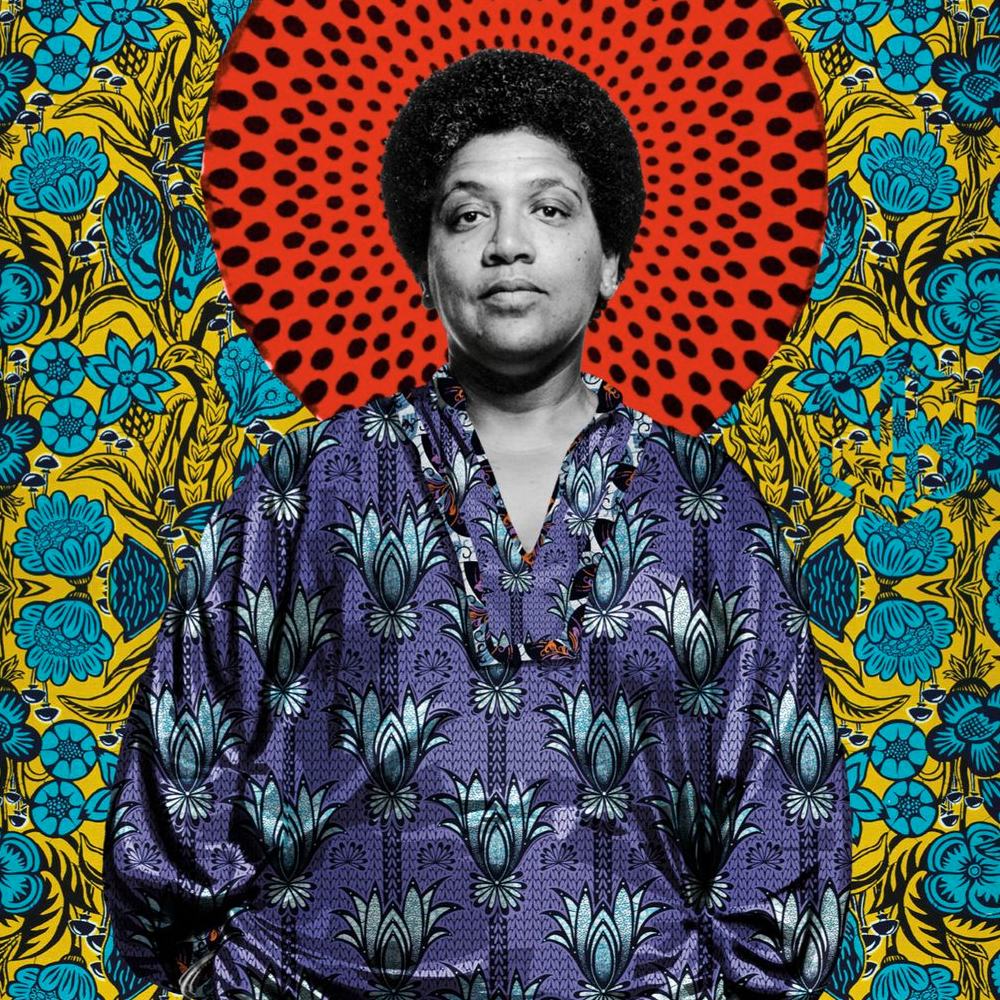 Critique of the focus on First World women only
Not only the problem of gender difference but the problem of gender difference vis-à-vis social class, race, ethnicity, caste or sexual difference
Audre Lorde
„The Master's Tools Will Never Dismantle the Master's House“
First World women use the tools of patriarchy to opress Third World women
Chandra T. Mohanty
Double colonization
Critique of Western feminisms that see non-Western women as a unitary universal category
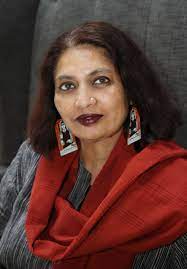 Orientalism
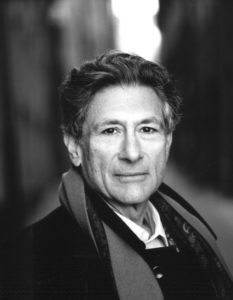 Edward Said
Interest in occupied Palestine
Inspiration in Foucault‘s discourse theory
Contrapuntal reading
Said‘s elaboration are both, textual and material, and both, historical and political
Orientalist imaginative geographies dramatize the distance and difference between what is close to us and what is far away.
Huge influence on human geography (and other social sciences)
What is Orientalism?
According to Said, Orientalism is a form of intellectual domination, rooted in public (and other) discourses, that creates a dichotomy between the "civilized" West and the "exotic" Orient, perpetuating stereotypes and justifying colonial and imperial ambitions
This framework highlights how cultural representations can serve to maintain and enforce unequal power dynamics between Western and non-Western space
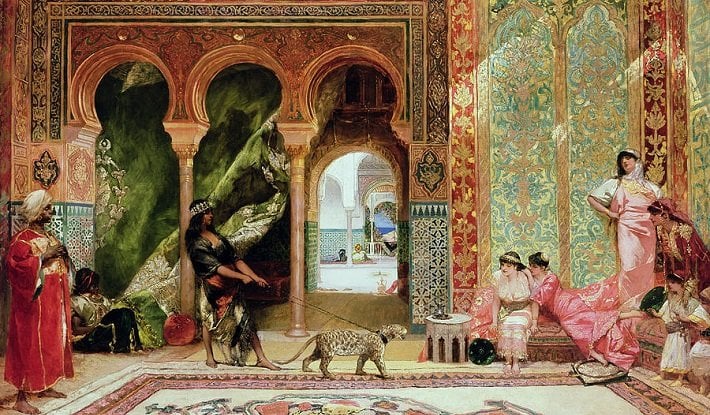 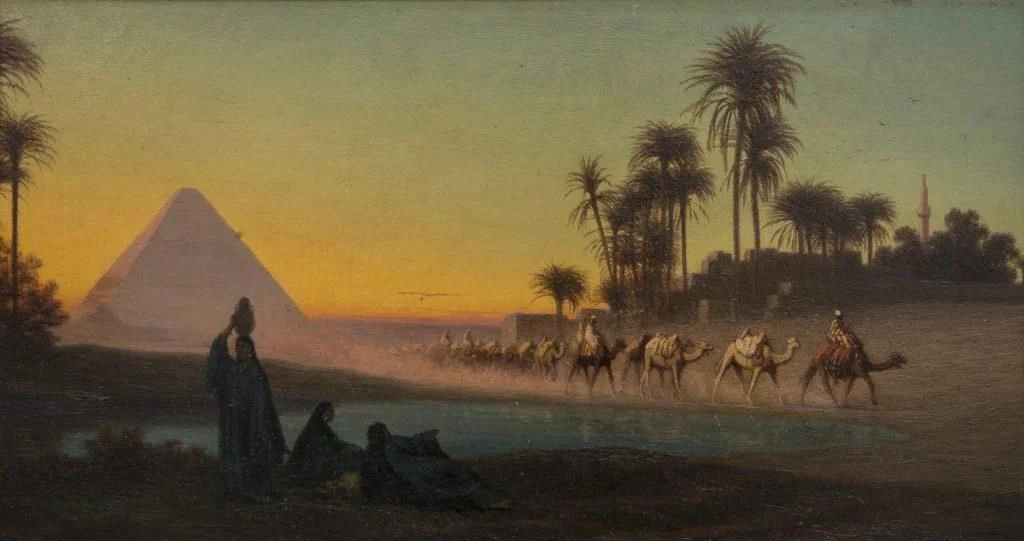 9
Orientalist imaginative geographies
Imaginative constructions that dramatize the distance and difference between what is close to us and what is far away
They fold distance into difference through a series of spatializations
Fundamental practice for the process of Othering people that are supposed not to belong into “our” community
Characteristic of Core – Charasteric of Periphery
Inventiveness – Imitativeness
Rationality, intellect – Irrationality, emotion, instict
Abstract thought – Concrete thought
Theoretical reasoning – Empirical, practical reasoning
Mind – Body, matter
Discipline – Spontaneity
Adulthood – Childhood
Sanity – Insanity
Science – Sorcery
Progress - Stagnation
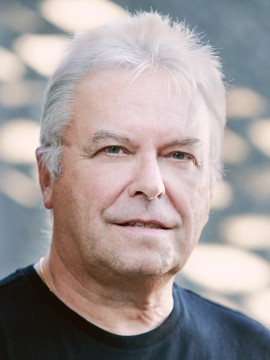 Derek Gregory (born 1951)
One of the most important theorists in geography
Political, cultural, historical geographer
University of Cambridge
University of British Columbia
Geographical imaginations and imaginative geographies 
Postmoderm transformation of geography
Introducing Edward Said‘s postcolonial theory into geography
Geographies of war and peace
Elaborations in the topic of Orientalism and war
Highly relevant today -> Palestine
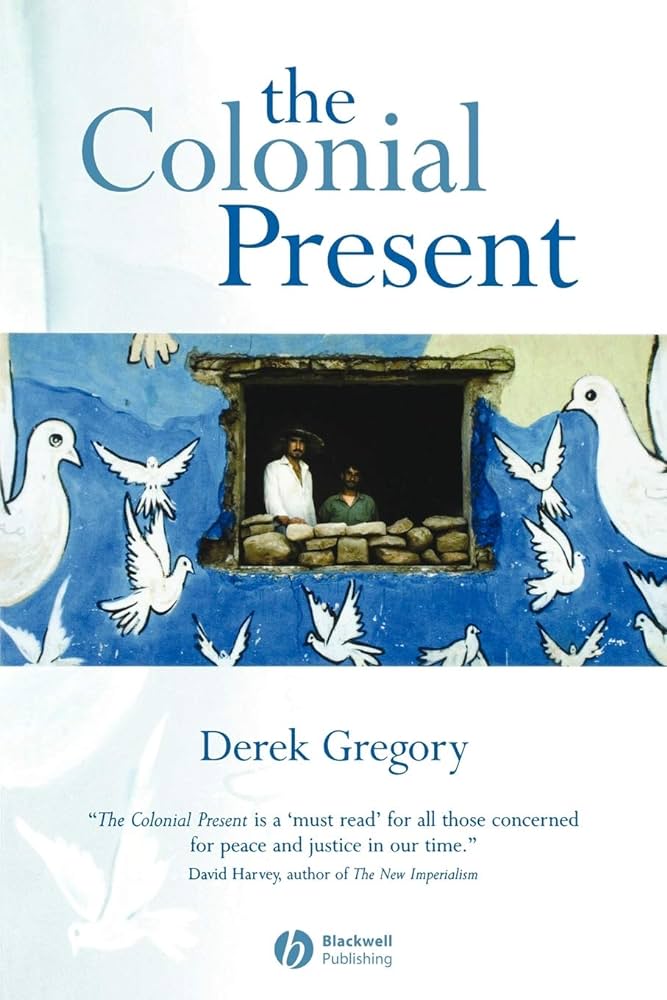 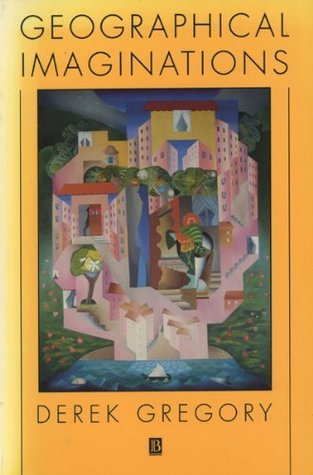 [Imaginative geographies] are ‘imaginative’ not only because that is what they are (they are quite literally fabrications, a word that usefully combines ‘something fictionalized’ with ‘something made’) but also because that is where they reside, concealed in the collective unconscious, where they too often fan the flames of enmity and hatred … [Through them, the] space [of ‘others’] is often seen as the inverse of ‘our’ space: a sort of negative in the photographic sense that they might develop into something like ‘us’, but also the site of absence, because ‘they’ are seen somehow to lack the positive tonalities that distinguish ‘us’. (Gregory, 2004, p. 801)
How does Orientalism work?
Traditionally legitimized by the “common sense”
Discursive, but performative
Drawing on long-term histories of intercultural contact in a political way
Real diverse non-Western people with their lives, biographies, experiences are not important for imaginative geographies
Steretypization is important
Remaking diachronic global spacetime into stable synchronic spatial segments
Idea of the single timeline of progress and stabilization of Others‘ time in the past
Justification of economic inequalities
Simon Springer: Orientalist segmentarities and stabilisations are framed not only as a process of self-affirmation but also as a denial of potentially beneficial associations with Others
Imaginative geographies of (post)colonial natures
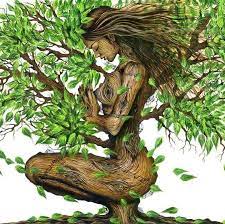 (Post)colonial productions of space  -> (post)colonial productions of nature
Western cultural ideology of non-Western nature
Nature to be dominated and domesticated
Feminization and pathologization
Nurturing mother / wild, seductive, unruly siren
Neccesity to be disciplined by (ordered, rational, masculine) culture
World-as-exhibition
Production of „spaces of constructed visibility“
which are also always „spaces of constructed invisibility“
Modern rational viewing subject being able to dis-cover the „real“ order inside the chaos of the non-modern and the pre-modern
Natures typologized and taxonomized
Dangerous-safe, detestable-beautiful, unnatural-natural, abnormal-normal, exotic-ordinary, polished-monstrous, intelligible-unintelligible, useless-useful
Then commodified and mathematized
Strange other natures eventually to become familiar in their very strangeness
Visual fantasies and haptic terrors
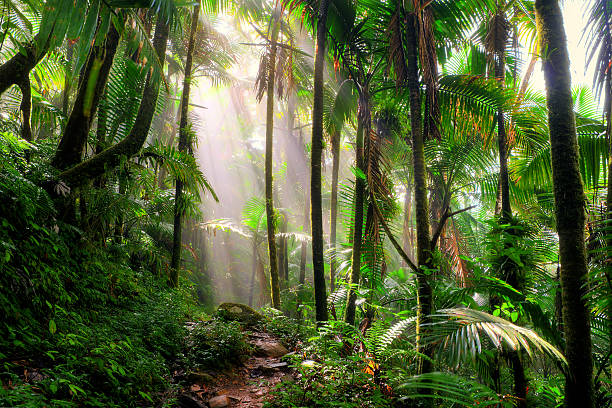 Moral geography of natures
Other natures as a paradise
Other natures as pestiliental and excessive
Noble savage / ignoble savage
The fantasy of tropical heterotopia
Tropical sublime
Visuality versus haptic sensuality
„Traders and militiamen constructed a landscape of wildness and savagery so they themselves became wild and savage: the violence of their actions mirrored the violence of their fears.“ (Gregory 2001: 107)
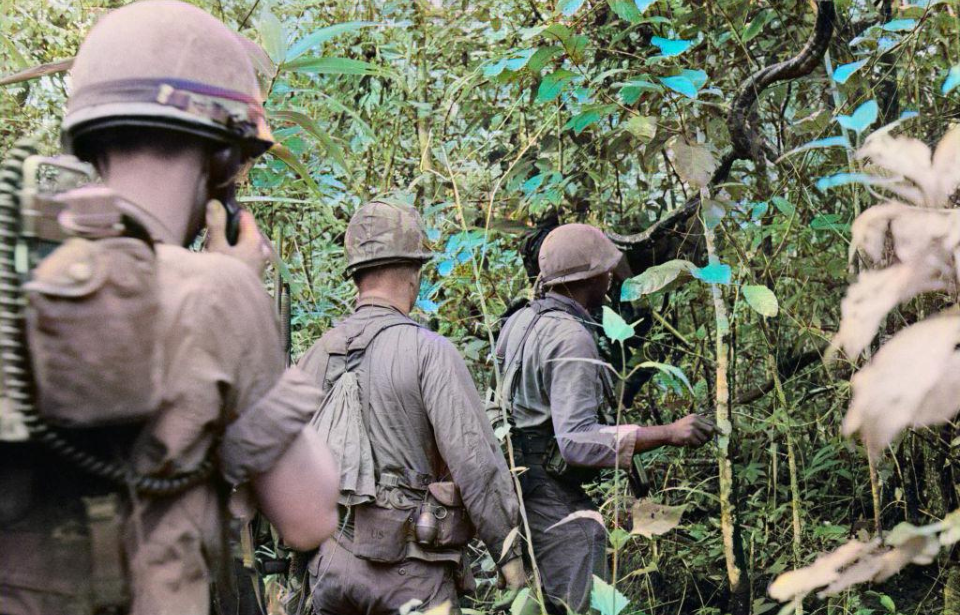 Natures and war
Cartography versus corpography
Generals in front of battlemaps / soldeirs „down there“ inside dangerous, messy, detrimental (and often destroyed) nature
It required a „re-mapping“, the improvisation of a corpography rather than a cartography, in which haptics had to be heightened
Interdepence of corporeal death and environmental death
Landscape turning into „anti-landscape“
Soldiers to be reduced to a savage „state of nature“ by non-Western nature
Survivors doubting their humanity because of the „inhuman“ nature of the battlefield
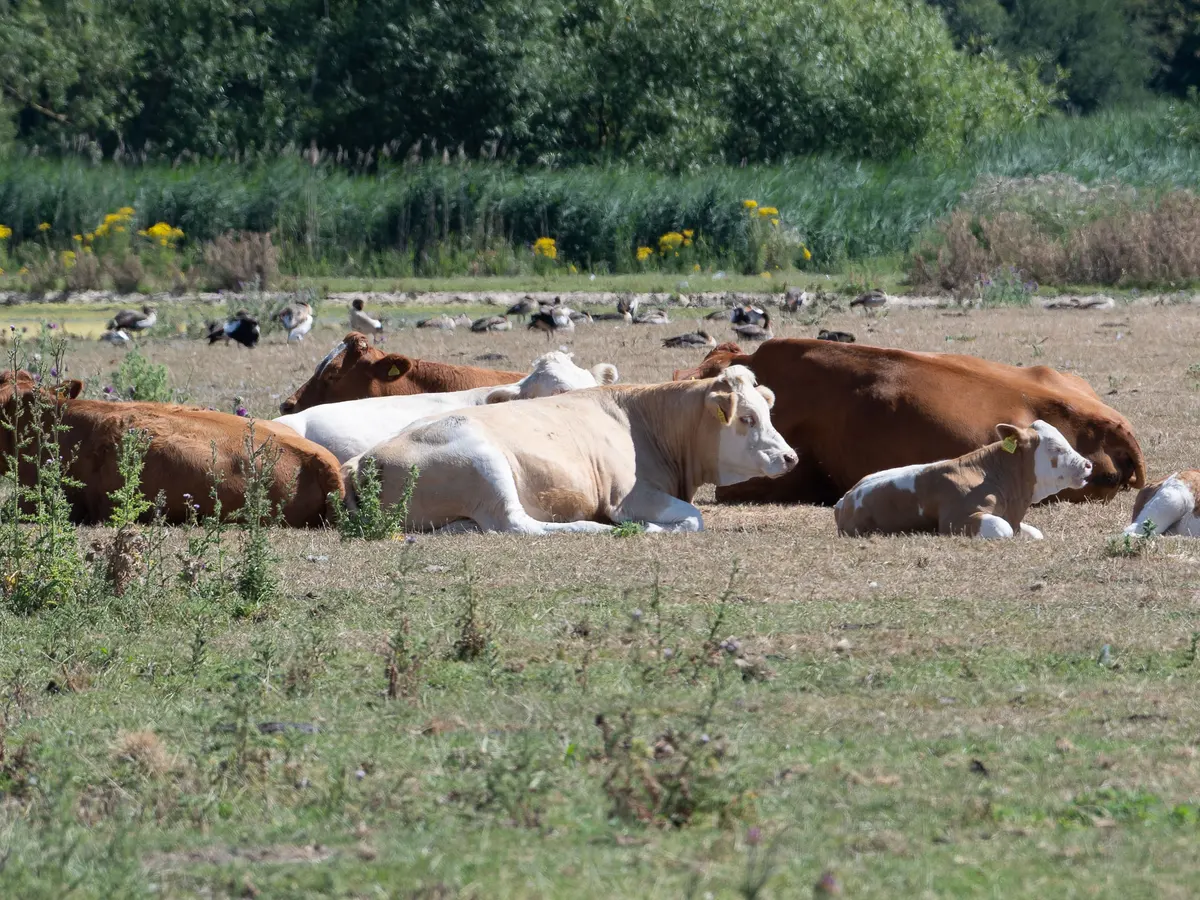 Temperate Europe as the birthplace of progress
Environmental determinisms
Three primordial environmental facts: the shapes of the continents, the distribution of domesticable wild plants and animals, and the geographical barriers inhibiting the diffusion of domesticates
Europe‘s livestock to be sturdier and healthier than those of nontemperate regions
Natural determinants of plant and animal ecology as somehow determinants of human ecology
Tropical climates as inimical to human activity and cultural progress
Tropical heat, somehow, impedes human mental and physical activity
People plagued with diseases
Tropical agriculture hopelessly unproductive
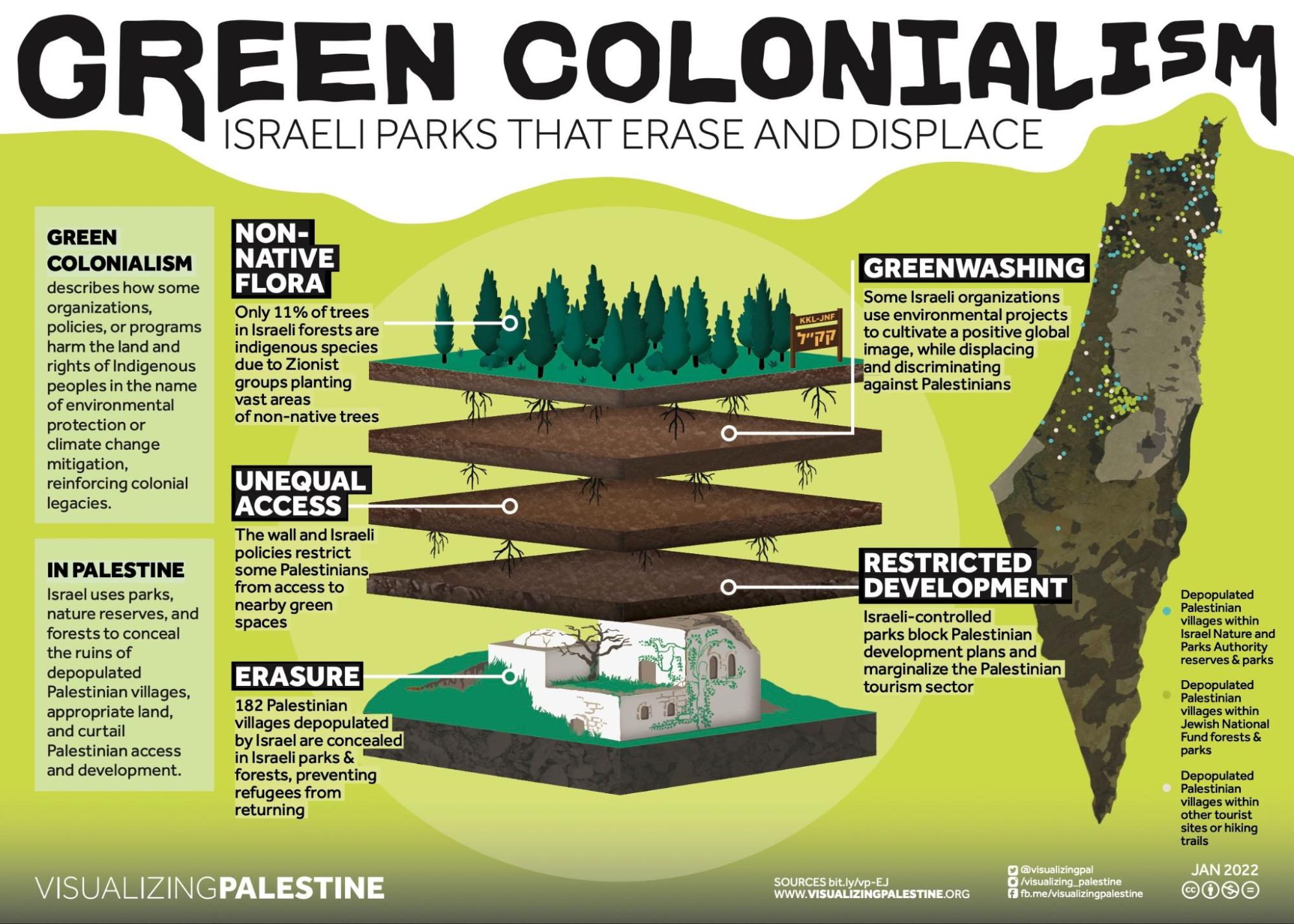